Ozark Highlands
By Alex I, Amaan,  Ja’Shon
Ozark Highlands
The Ozark Highlands is hilly and has deep valleys and cliffs.
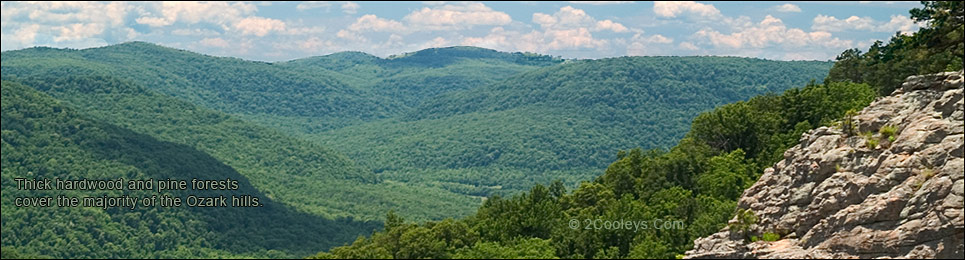 It has Zink, Iron, Limestone, Sand, Clay,  and Gravel.
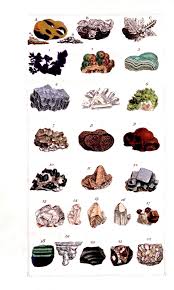 The Ozark Highlands has a lot of forests.  There aren’t  crops because it’s rocky.  It has many wild animals. It is beautiful. Waters are fed from spring water.
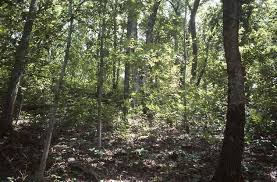 The highest point in the state is in the Ozarks. The green and  lovely Ozark region is one of Missouri’s most important geographic landmarks. It has cave , lakes, and more.
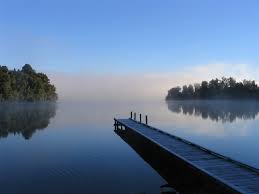 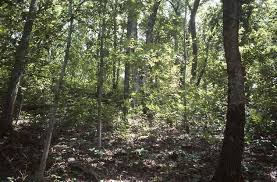